س/ كم دور يتطلب الامر لاعادة تكرار تصميم الافمشة المنسوجة نسيجاً بسيطاًج/ دورين مثل 3،1 – 4،2  س/ ما عدد الدفات المطلوبة لتنفيذ النسيج البسيطج/ اثنين
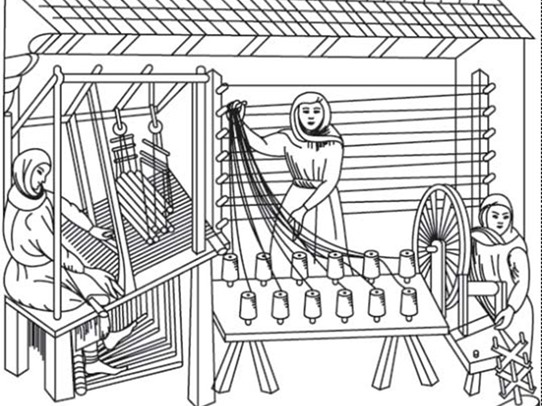 س/ ما التنويعات الممكن عملها في المنسوجات البسيطة بالرغم من تشابه طريقة نسجهاج/ 1- بسيط اعتيادي    2- رب Rib (التنويع باستعمالخيوط سدى تختلف بالسمك عن اللحمة)            أ- طولي (بيكه)             ب- عرضي (بوبلين- تفتة)            ج- طولي وعرضي (الوفل)   3- سلة Basket    4- التنويع بمدى تراص خيوط القماش   5- التنويع بالعمليات النهائية مثل (المواريه،         الصقل، رفع الخملة، الكريشة، الاوركندي،         الكسرات، التنشية غير الثابتة، التنشية        الثابتة، القصر)   6- التنويع بشكل الخيوط كاستعمال الخيوط المزركشة
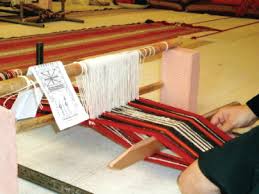 7- تصاميم المربعات   8- تصاميم المقلمات (بالطبع، بالنسج)   9- التصاميم الاخرى الكورد والتشجيرات (الطبع)   10- التنويع باستعمال خيوط تختلف باللون بين السدة واللحمة   11- التنويع بقوة شد الخيط   12- التنويع بعدد طاقات الخيط   13- التنويع بسمك القماش   14- التنويع بالمادة الخام   15- التنويع بتفاوت سمك الخيط الواحد مثل الـ Crosh   16- التنويع بمقدار برم الخيط مثل الفوال
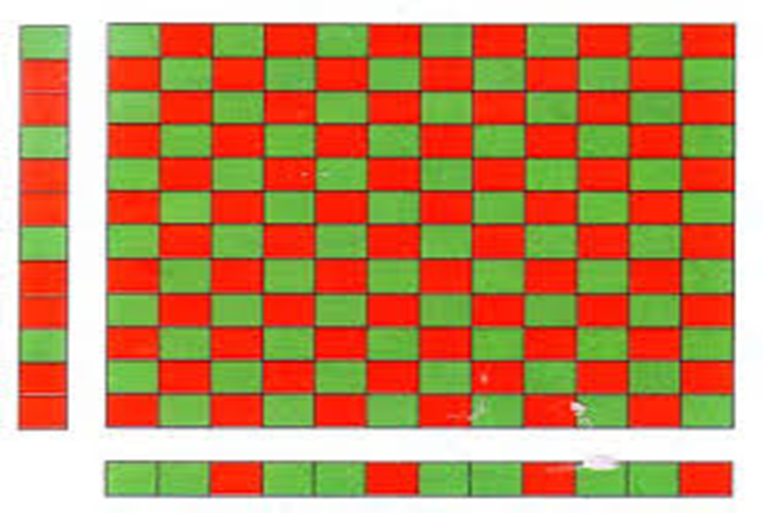 س/ ما مميزات النسيج البسيطج/ 1- كثير الانتشار    2- متعدد الاستعمالات    3-رخيص الثمن بسسب سهولة التصميم والصبغ    4- سهولة التنظيف عدا الرب Rib     5- قوي    6- متنوع المظهر     7- متماثل الوجوه عدا الاقمشة المطبوعة (لذلك تكون قليلة هذه         الاقمشة)    8- قليل التقلص بالغسل    9- الياف نسجه متعددة(صوف، قطن، كتان، حرير، ......الخ)